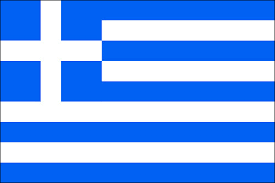 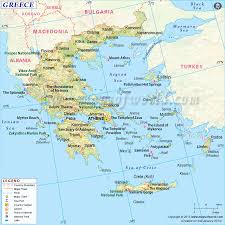 Greece
By Karen Whalen, Kayla Moskowitz,
And Patrick Casterline
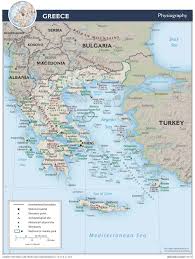 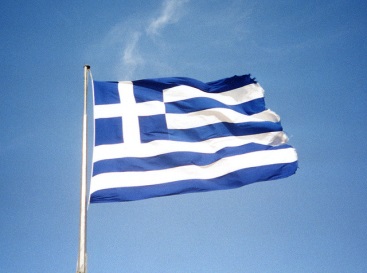 Location
RELATIVE- 
	Greece is under bulgaria , macedonia, and albania.  near turkey. Also water boundaries are the Mediterranean sea ,ionian sea, and aegean sea.
Absolute-
	The absolute location of athens, greece is 38 degrees north and 24 degrees east.
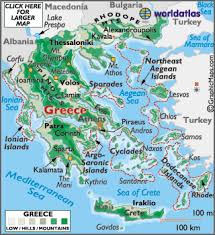 Place
Human features-
	greece has historical monuments, ancient houses, and ancient delos.

Physical features- 
	mountains such as mount olympus. Seas such as the lonian sea, and  agean sea . Greece is the southernmost part of the  balken peninsula.
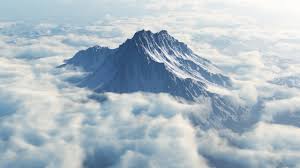 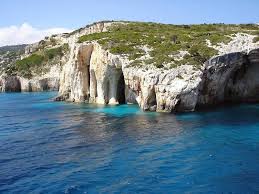 Human Environment Interaction
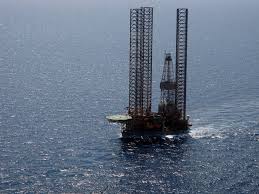 People affecting environment
	Oil drilling, Cutting trees, Cars using 	carbon dioxide…
Environment affecting people
	Hurricanes causing destruction, trees 	blocking wind from the ocean, fish for food
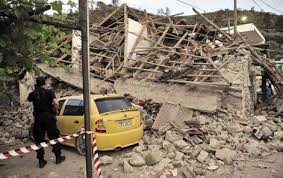 Movement
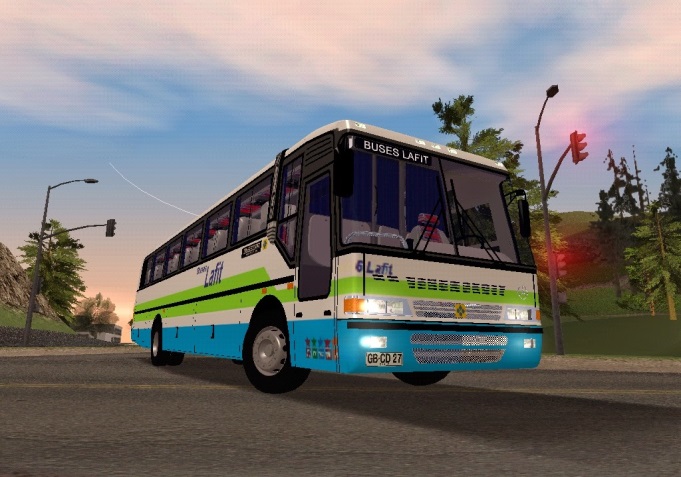 People move- 
	buses, cars, and bikes 
Goods move-
	Railways, ships, and trucks 
Ideas move- 
	talking online, cell phones, Tv, and radios
Region
A few of Greece’s regions are …
	Central greece

	n. East island

	Ionian islands
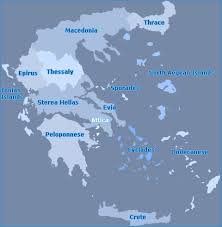 Tourist Attractions
Venetian fortress


Temple of poseidon


Handrians arch
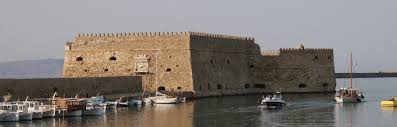 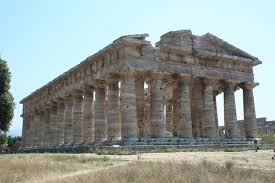 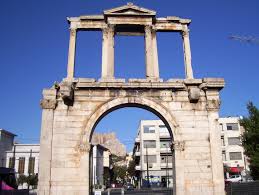 Greece…
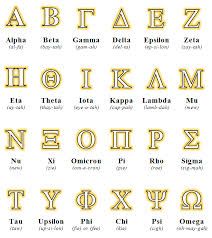 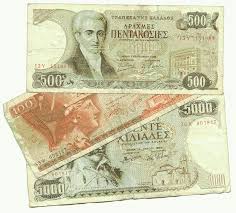 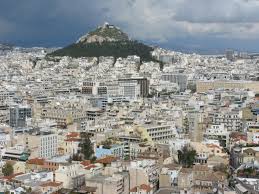 Greek Alphabet
Greek money
Athens, Greece
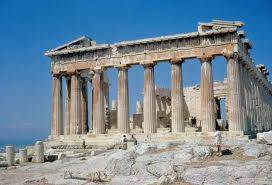 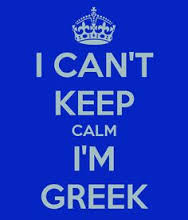 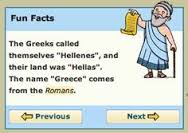 Athens, Temple of Olympian Zeus